ПОРТФОЛИО
на група „КАТЕРИЧКА“


ДГ „Еделвайс“ гр. Кюстендил, ул. Спартак 21                    
E-mail: dg_edelvais@abv.bg
Website:  www.dg-edelvais.com
Тел: +959 78 55 20 72
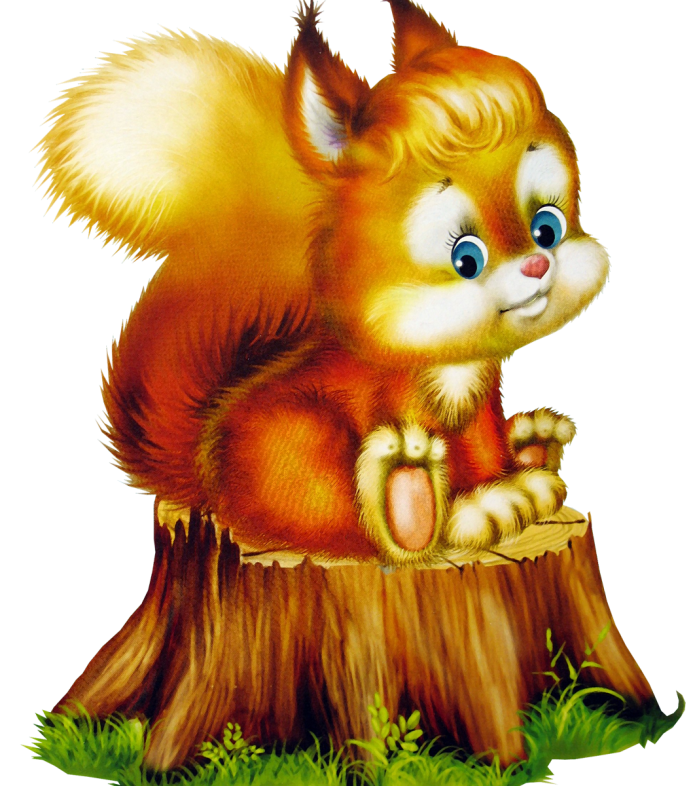 Добре дошли, мили деца!!!
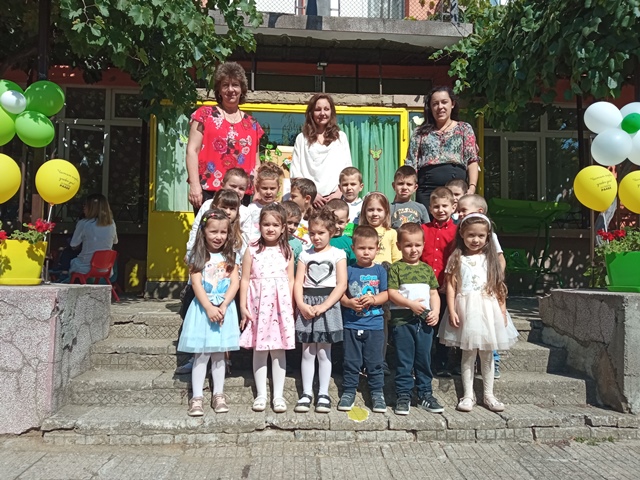 Ани    Богомил           Божидар Румяна
       Валентин    Калояна    Велислав
Виктория      Деан        Ема         Емо   Виктория   Иво   Калин   
 Кирил        Калина       Калоян      
Кристиян
Мартин       Светли     Симона     Теодор     Хари
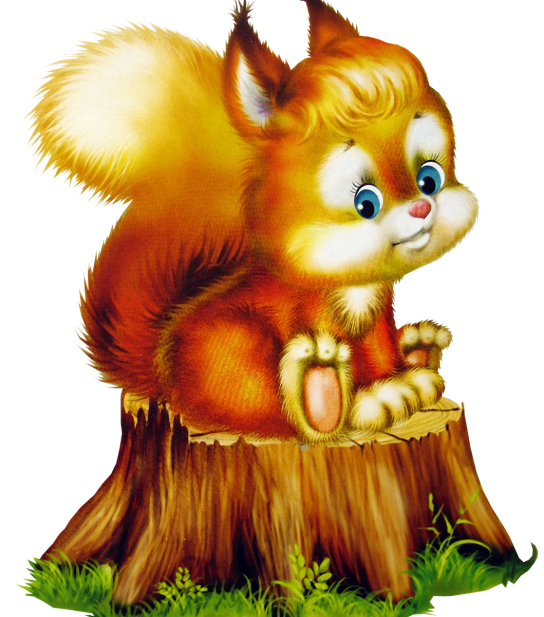 Педагогически екип на
 група ‚Катеричка“
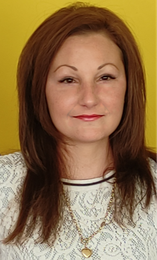 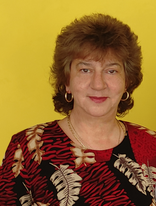 ст. учител
Емона Станковска
ст.  учител
Иванка
Йовчева
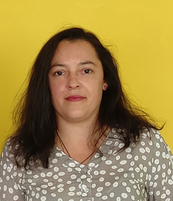 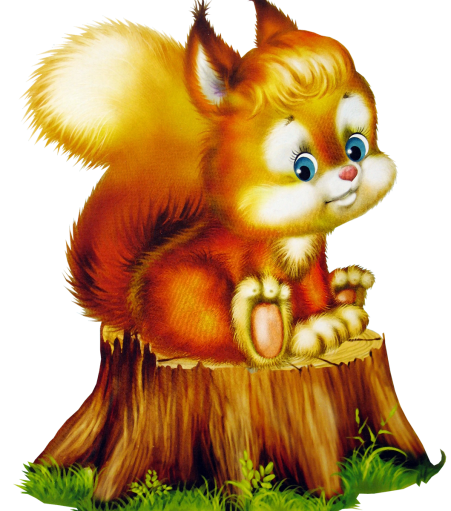 помощник – възпитател
       Лилия  Миланова
Нашето мото:

„АКО ДНЕС ПРЕПОДАВАМЕ ТАКА,  КАКТО СМЕ ПРЕПОДАВАЛИ ВЧЕРА,  НИЕ ОГРАБВАМЕ НАШИТЕ  ДЕЦА ЗА УТРЕ“
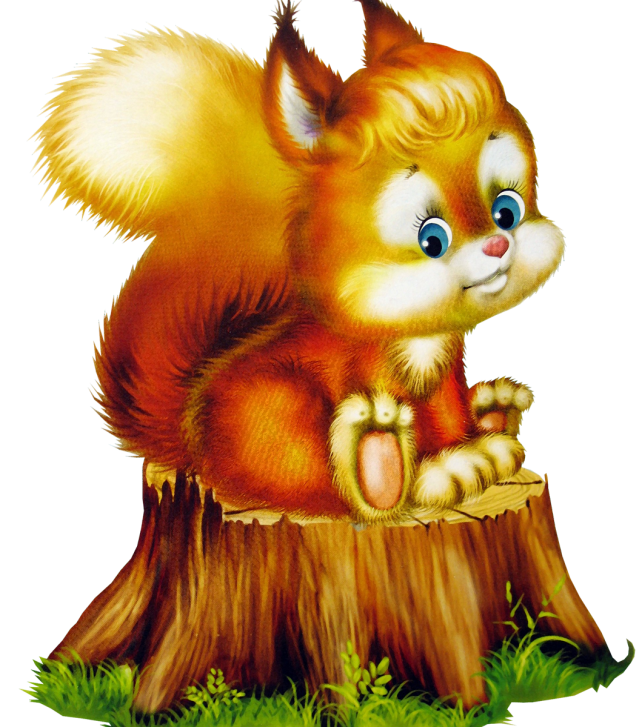 Нашата цел :

СЪЗДАВАНЕ НА ВЪЗПИТАТЕЛНО-ОБРАЗОВАТЕЛЕН ПРОЦЕС, 
СЪОБРАЗЕН С НОВОТО ВРЕМЕ И НОВИТЕ СТАНДАРТИ ЗА КАЧЕСТВЕНО ОБРАЗОВАНИЕ.
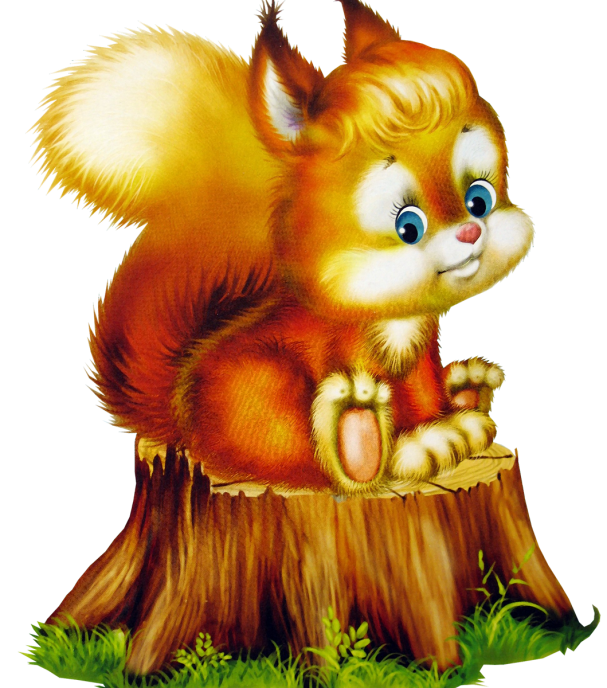 Информация за група „Катеричка“
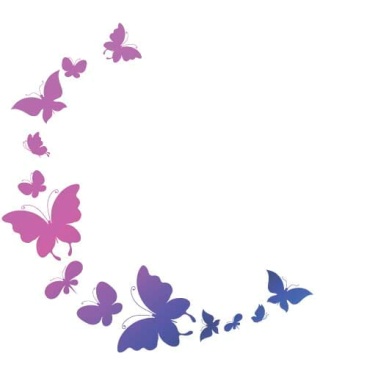 Група „Катеричка“ се състои от 23 деца - 8 момичета и 15 момчета. 9 деца са в трета възрастова група, 12 деца - във втора възрастова група и 2 деца- в първа възрастова група. 

 Децата се обучават ,  възпитават и социализират в уютна и спокойна атмосфера.
 Образователният процес  протича под формата на игра и чрез интерактивни методи на преподаване.
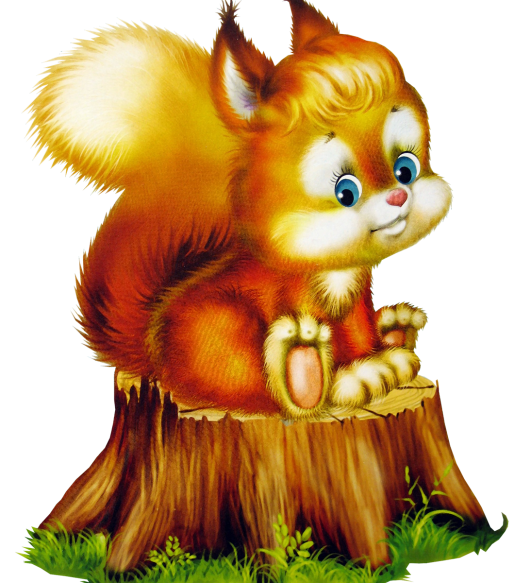 Правила на група „Катеричка“

1.  Влизаме с усмивка и поздравяваме !
2. Говорим тихо и възпитано!
3. Пазим играчките, книжките и предметите в занималнята !
4. Наши приятели са вълшебните думи: „моля“, „извинявай“, „благодаря“, „заповядай“!
5. В занималнята не тичаме!
6. Всички сме приятели и си помагаме !
7. След игра прибираме играчките!
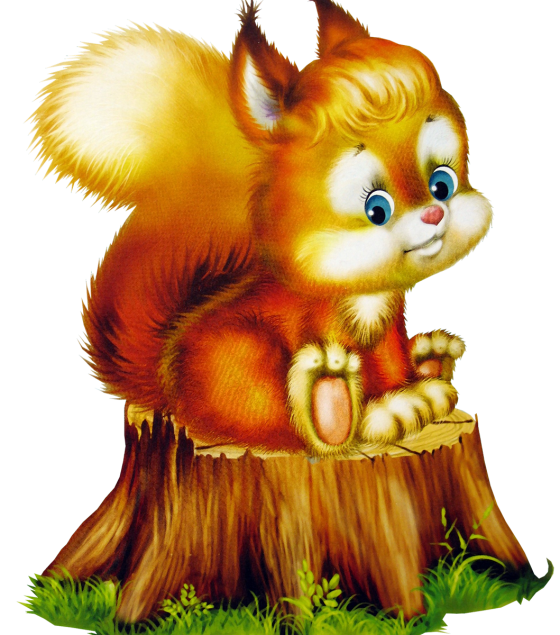 Дневен режим на група „Катеричка“

Трета възрастова група                                 Втора възрастова група
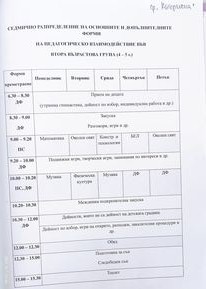 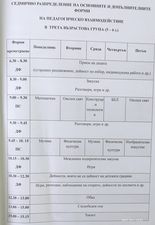 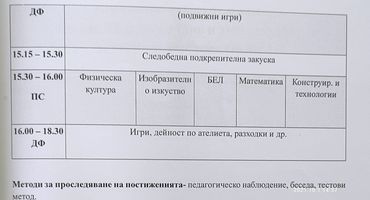 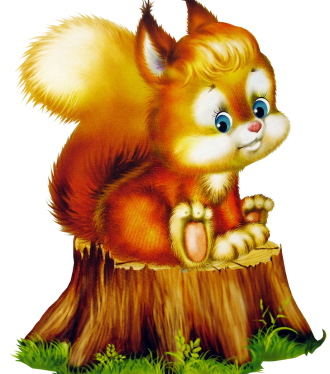 Седмично разпределение 
на педагогическите   ситуации
Трета група
Втора група
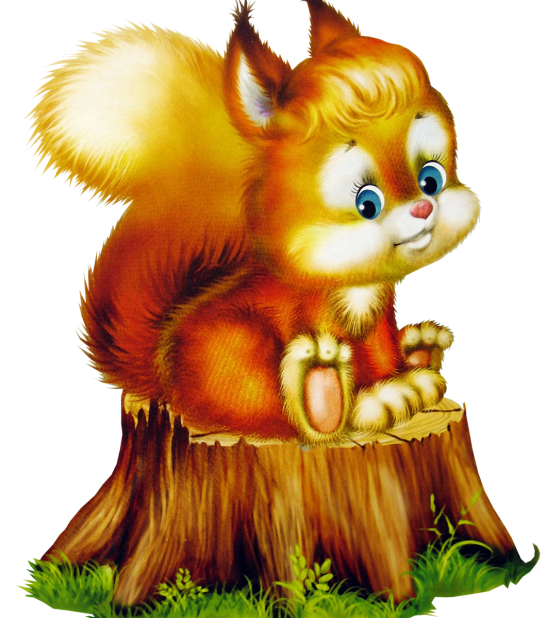 Първа група
Легенда:
БЕЛ -     Български език и литература
ОС   -     Околен свят
ИИ   -     Изобразително изкуство
КТ    -     Конструиране и технологии
ФК   -     Физическа култура
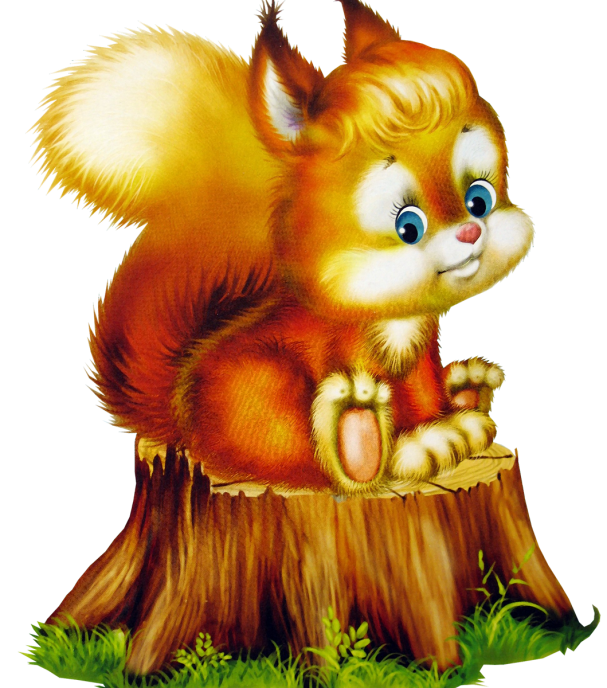 Девизът ни е

„ДОКАТО ИГРАЕМ,
 МОЖЕМ ВСИЧКО ДА УЗНАЕМ“
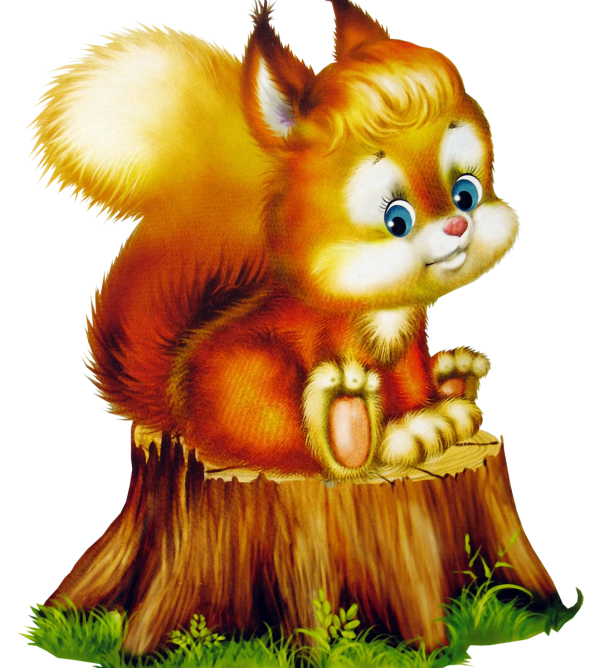 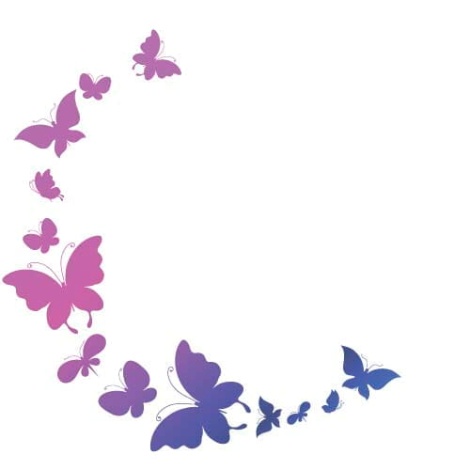 ЗДРАВА И УСПЕШНА 
УЧЕБНА ГОДИНА 
НА ДЕЦАТА ОТ ГРУПА „КАТЕРИЧКА“!!!
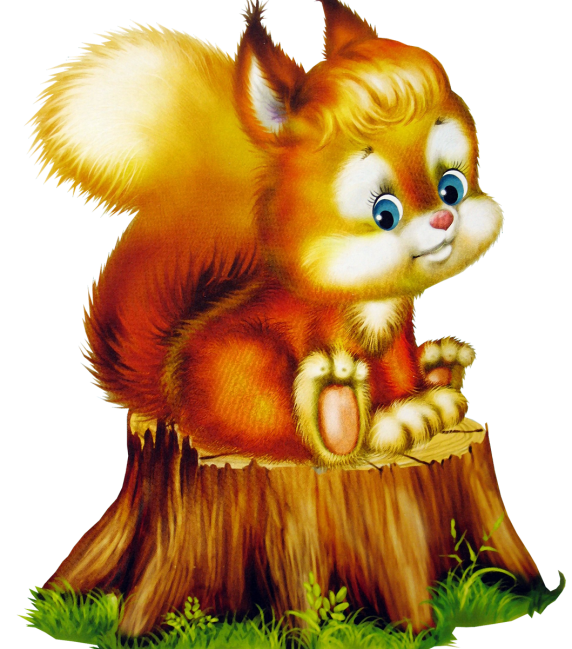